Hoofdstuk IVCOMPLEXE VORMEN VAN LEREN:GEZAMENLIJKE EFFECTEN VAN MEERDERE REGELMATIGHEDEN
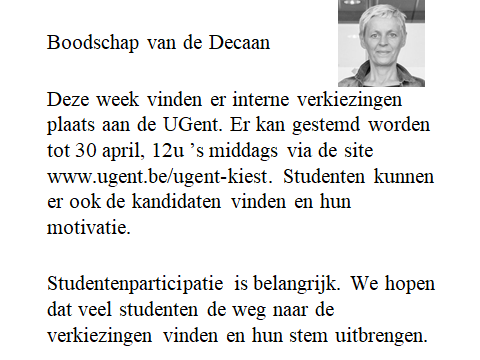 IV.0. Enkele basistermen
(zie ook inleidend hoofdstuk)
Complex leren = gezamenlijk effect van meerdere regelmatigheden

2 types van complex leren op basis van type Er
	- Gemodereerd leren: effect van meerdere standaard regelmatigheden (= Er met enkelvoudige stimuli / gedrag) 
	- Effecten van meta-regelmatigheden: effect van Er waarvan minstens één element zelf een Er is
IV.1. Functionele kennis
IV.1.1. Twee types van complex leren
IV.1.1.1. Gemodereerd leren (moderated learning)
= gezamenlijk effect van meerdere standaardregelm.
(dus niet zelfde effect als maar één van die regelm.)

=> Al veel voorbeelden gezien (vb., sensoriële preconditionering, geconditioneerde bekrachtiging, DOE, …)

=> En er bestaan nog veel andere voorbeelden (vb, PIT)
	vb. licht krijgt functie van Sd voor hendel duwen na “licht – voedsel” + “hendel duwen – voedsel”
Belang van term “gemodereerd leren”
	=> toont wat gemeenschappelijk is (heuristisch)
	=> laat toe om ze met mekaar in verband te brengen

	vb. “intersecting regularities” (snijdende regelmatigh.)

sensoriële preconditionering	
Faze 1: licht – toon
Faze 2: toon – voedsel
Test: licht ontlokt CR
PIT
Licht-voedsel
Hendel duwen –voedsel
Licht functioneert als Sd
geconditioneerde bekr.	
Licht – voedsel
Hendel duwen – licht
=>Licht functioneert als Sr
PIT
Licht-voedsel
Hendel duwen –voedsel
=> Licht functioneert als Sd
Hughes et al. (2016): Intersecting regularities (IR)
 = 4de type van regelmatigheid => 4de type van leren

	=> nieuwe voorbeelden van leren via IR






	=> meer keuzes voor product 1 dan product 2
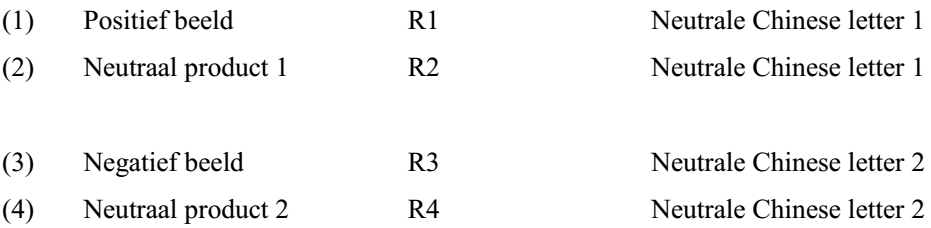 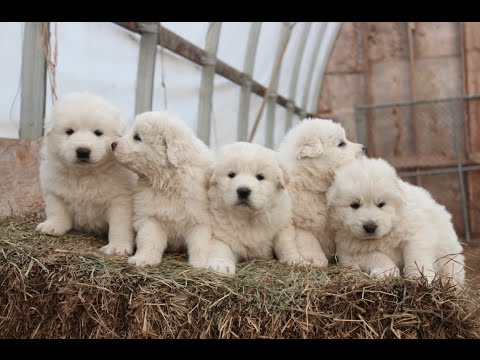 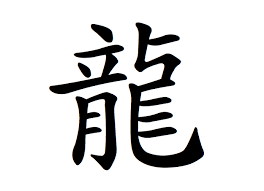 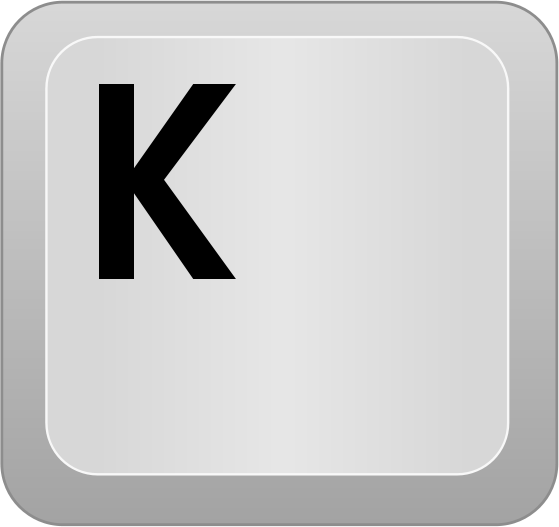 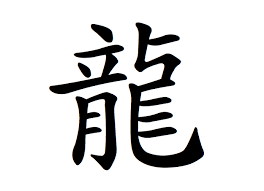 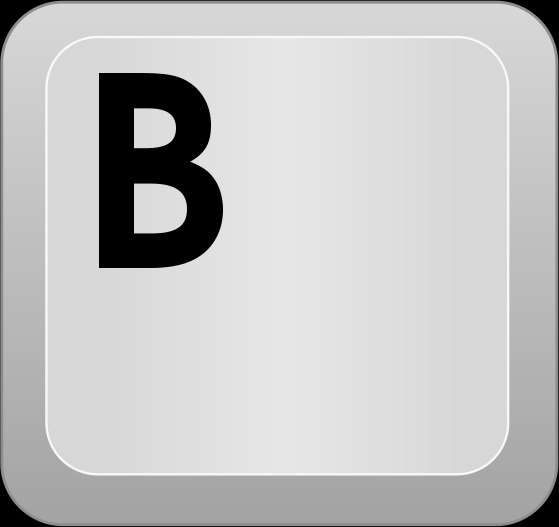 CUG
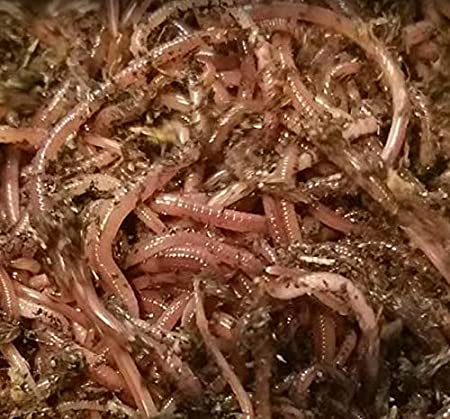 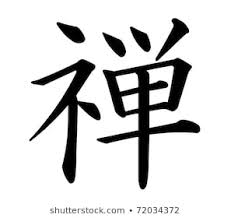 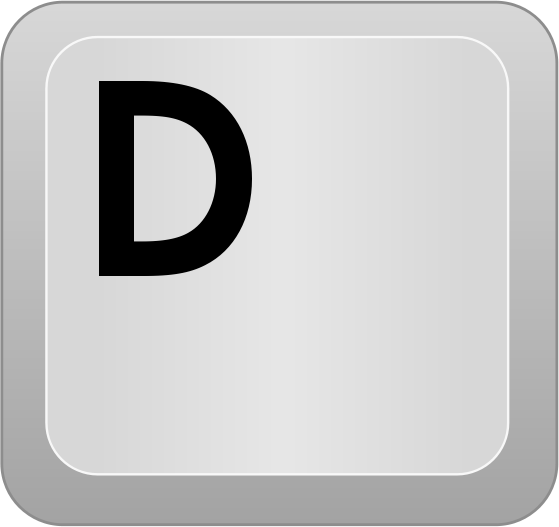 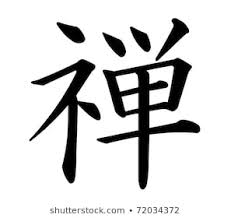 VEK
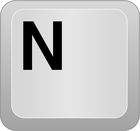 IV.1.1.2. Effecten van meta-regelmatigheden 
Regelmatigheden in voorkomen regelmatigheden
Laat de studie toe van de functies van relaties en regelmatigheden

De functies van relaties: Relationeel leren
regelmatigheden laten toe om relaties te identificeren (gelijk, verschillend, groter, … op meerdere vlakken)
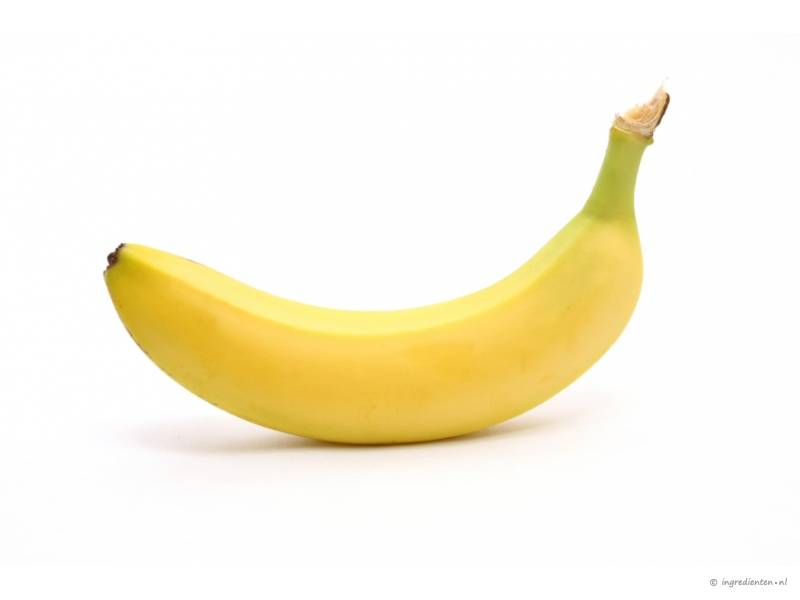 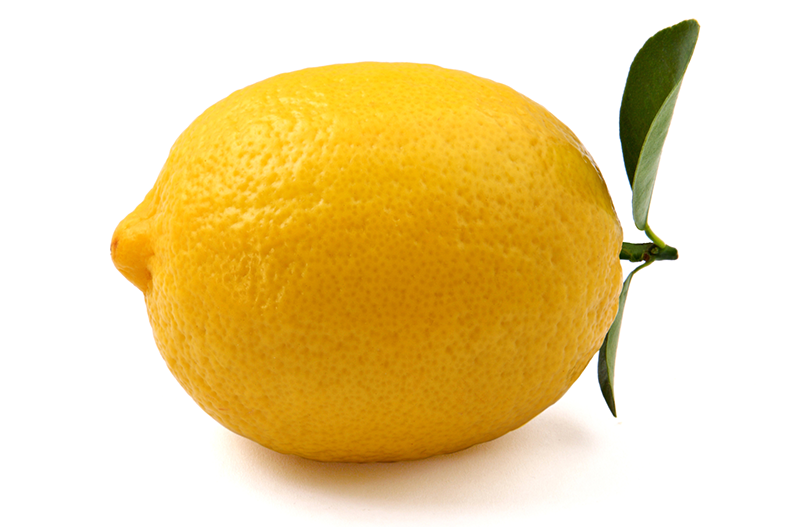 Relationeel gedrag: B = f (relatie)

a: ----------			a: ----------
b: -----				b: --------------	

a: -----				a: -----
b: ---					b: -------	


=> mensen en andere dieren kunnen boven kans de grootste optie kiezen
=> relatie = stimulus klasse met relatie als unit (vb., stimulus “a is grootste” vs. stimulus “b is grootste”)
Relationeel leren: B = f (Er met relatie als stimulus)
=> meta-regelmatigheden laten toe om relaties te hebben als stimuli en dus om relationeel leren te bestuderen; Vb. Matching-to-sample 







= effect van Sd: R - Sr meta-regelmatigheid met relatie tussen stimuli als Sd
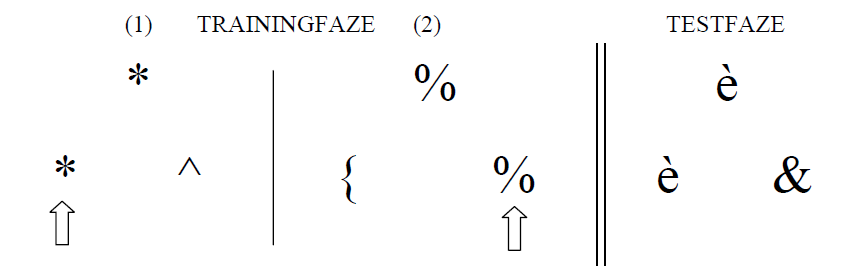 vb. Relational matching to sample:










= effect van Sd: R - Sr meta-regelmatigheid met relatie tussen relaties als Sd
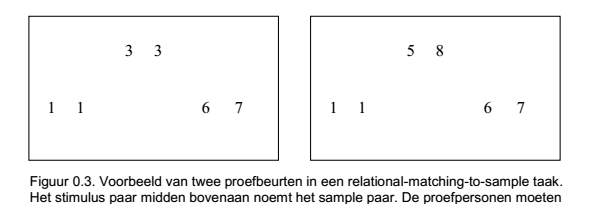 En nog vele andere voorbeelden van relationeel leren
(vb., effecten van herhaaldelijk voorkomen van een relatie; effecten van samen voorkomen van relatie en schok of twee relaties) 

=> zie verschillende types van leren (inleidend hfst)


Hierbij kunnen relaties allerlei stimulus functies opnemen (Sd, Sr, CS, occasion setter, …)
Cruciale functie bij relaties: Contextual Relational Cue










Ook relaties kunnen de functie van Crel uitoefenen
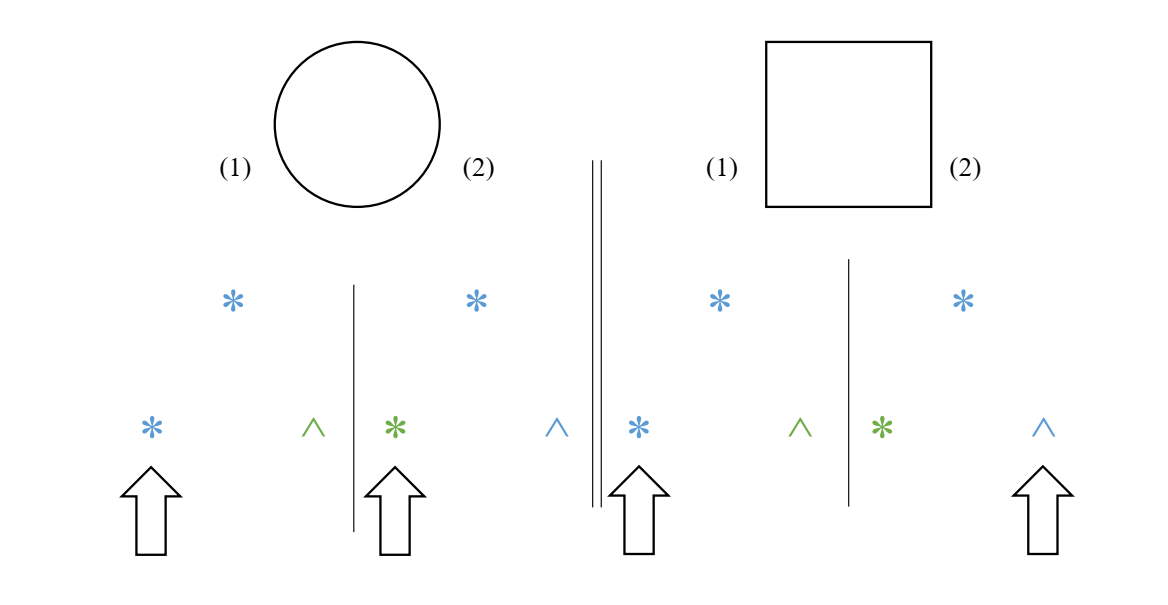 b) De functies van regelmatigheden: Regelm. als Crel

regelmatigheid als stimulus klasse: 
unit = spatio-temporele kenmerken
(vb., samen voorkomen in tijd en ruimte)

regelmatigheid kan allerlei stimulus functies hebben (vb., Sd, Sr, CS, occasion setting, …)

En ook de functie van Crel (vb. AARR) => Learning 2.0
- AARR: doen alsof prikkels gerelateerd zijn
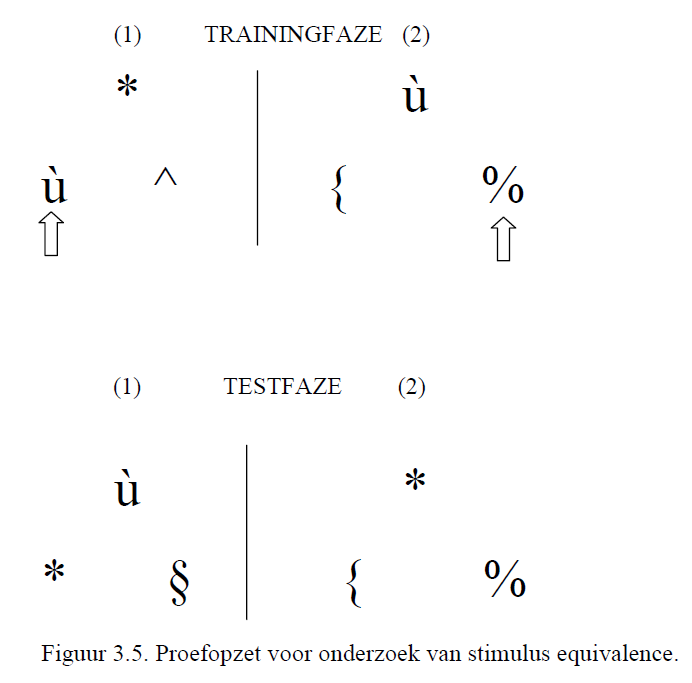 IV.1.2. Learning 2.0 
Regelmatigheid is geen directe oorzaak maar een relational cue (Crel)

vb. Evaluatieve conditionering:
Vekte (CS) – Bloemen (US) => Vekte wordt positief

vb. Leren via analogie: op elke trial 2 regelmatigheden
Er1: Vekte – Bloemen			Er1: Vekte – Bloemen
Er2: Gelukkig – Heerlijk		Er2: Gelukkig – Afschuw
=> Vekte positief				=> Vekte negatief

Learning 2.0: Er1 = Crel; Er2 = hogere-orde-Crel
=> EC = AARR
Is alle leren is AARR???? Functioneren alle regelmatigheden als Crel?

	vb. Mere exposure: frequentie van prikkel is Crel voor gelijkenis tussen die prikkel en positieve prikkels (die vaak hoog frequent zijn)
	=> ME omkeren door Crel functie van frequentie om te keren?

	vb. leren door instructies: Taalgebruik is ook AARR
Nieuw tijdperk leerpsychologie: Learning 2.0
=> Wordt leren beïnvloed door context?
=> Is leren bij (talige) mensen fundamenteel anders?
=> Nieuwe onderzoeksvragen
	- Hoe wordt Crel functie geleerd?
	- Hoe kan Crel functie veranderd worden?
	- Hoe interageren verschillende Crels?
IV.2. Mentale proces theorieën 
- Tot nu toe werd complex leren niet als een klasse gezien, dus enkel onderzoek naar aparte fenomenen

-  Meestal vanuit het perspectief van associatieve modellen (vb., ketens van associaties)
		CS1-------CS2-------US

- Maar kan ook gebaseerd zijn op inferentieel redeneren op basis van proposities

- Proposities ook nodig voor NAARR en AARR
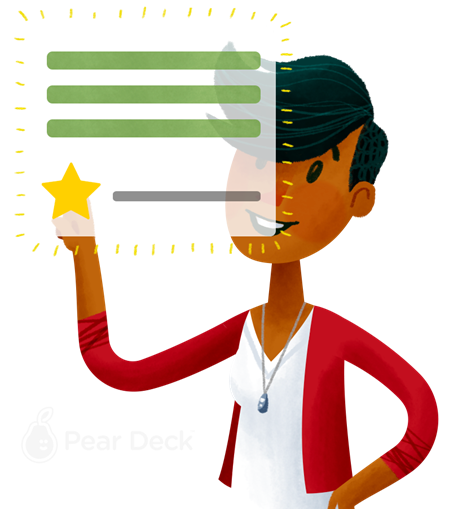 Geef je feedback
hier of via email: 
jan.dehouwer@ugent.be

Zorg goed voor jezelf!
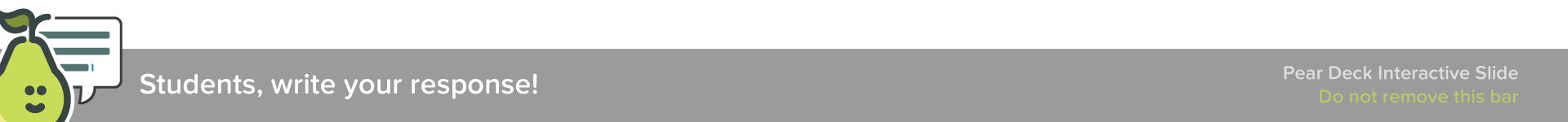 [Speaker Notes: 🍐 This is a Pear Deck Text Slide 
🍐 To edit the type of question, go back to the "Ask Students a Question" in the Pear Deck sidebar.]